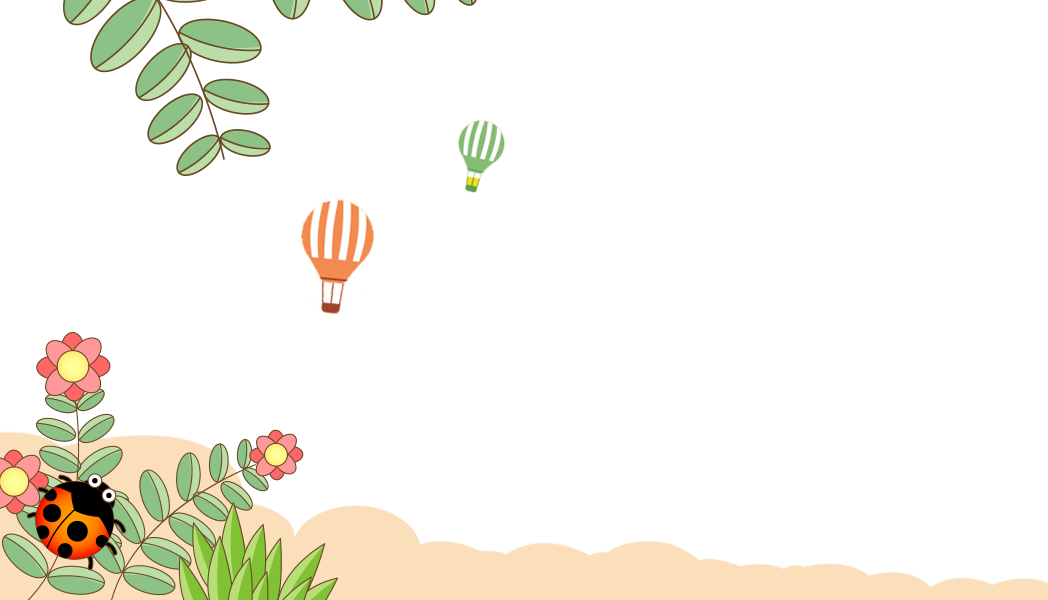 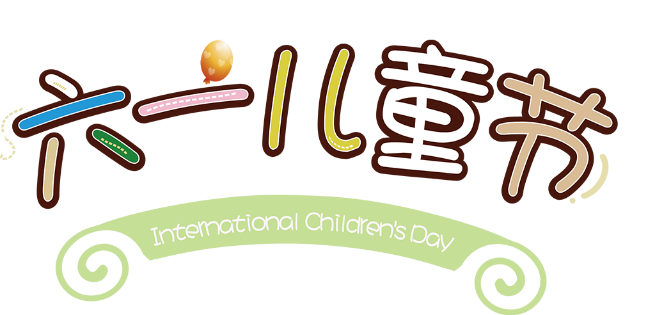 Entrepreneurial activities differ substantially depending on the type of
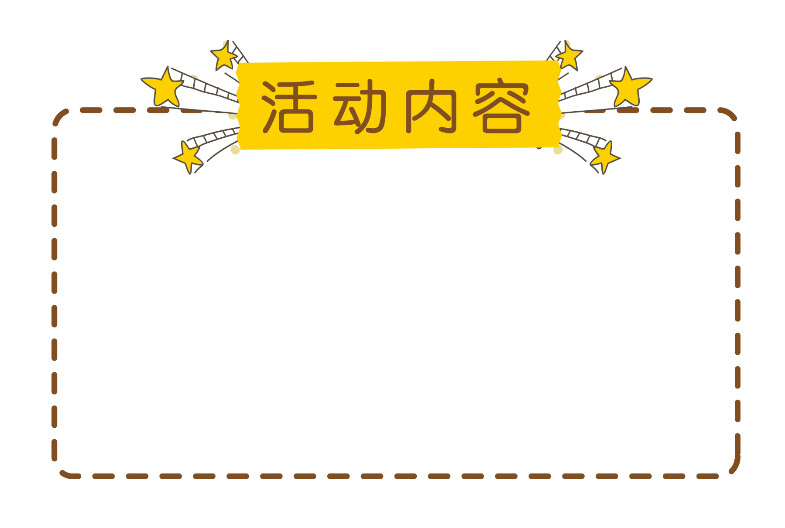 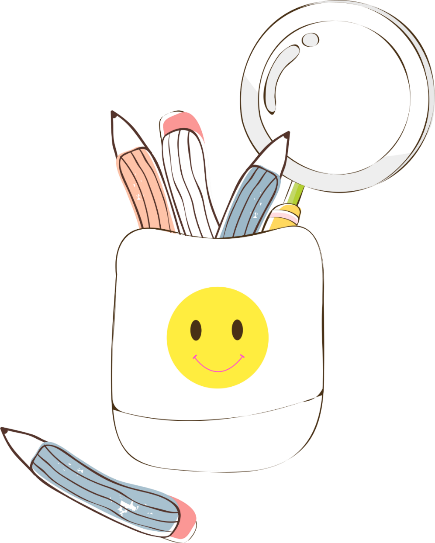 Entrepreneurial activities differ substantially depending on the type of organization and creativity. Entrepreneurial activities differ Entrepreneurial activities differ substantially depending on the type of
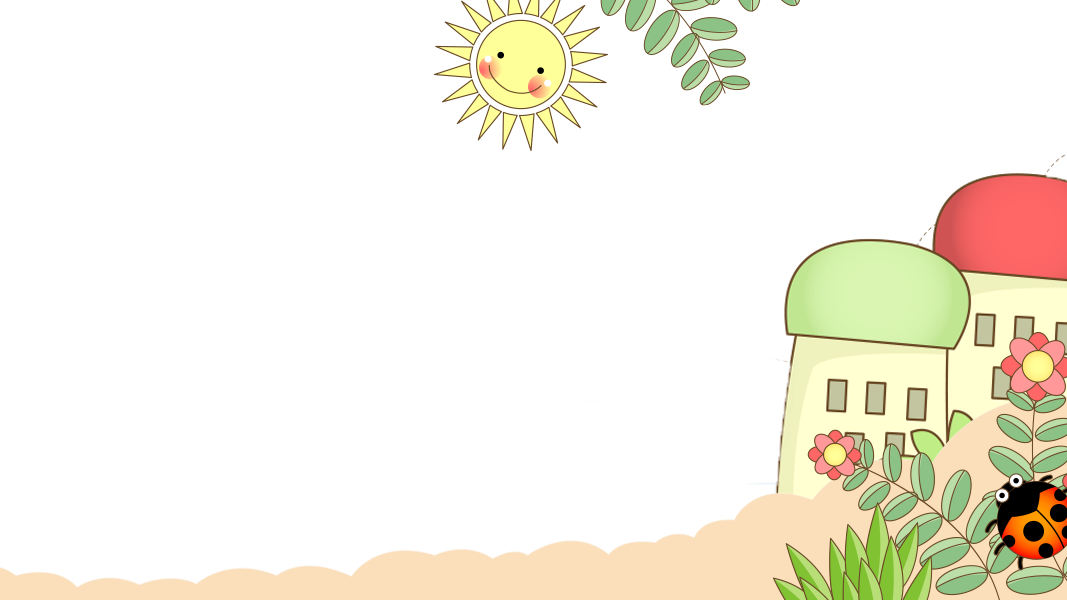 目录
01.单击添加标题
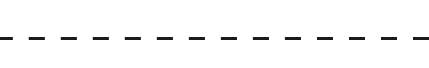 02.单击添加标题
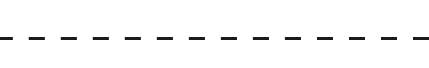 03.单击添加标题
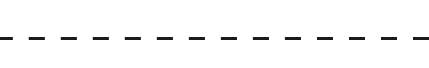 04.单击添加标题
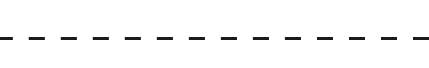 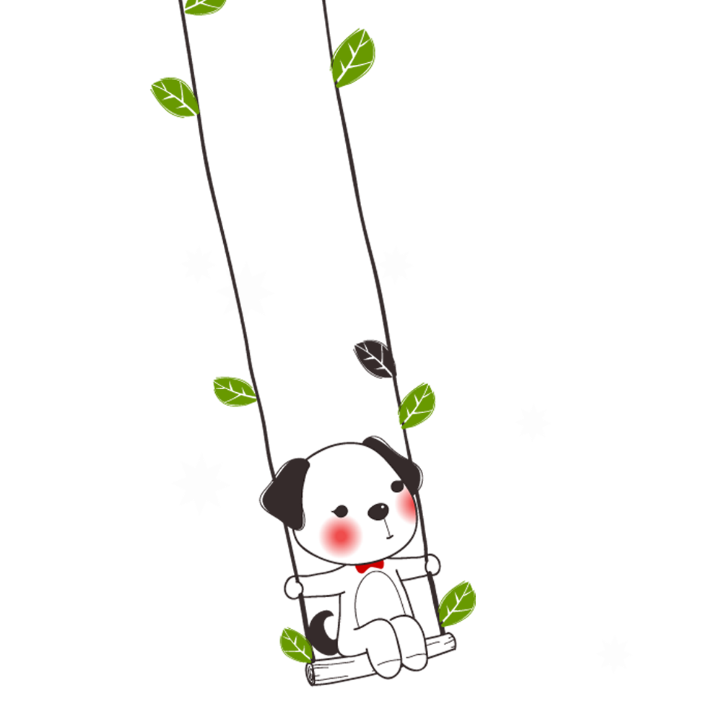 01.单击添加标题
Entrepreneurial activities differ substantially depending on the type of organization and creativity. Entrepreneurial activities differ
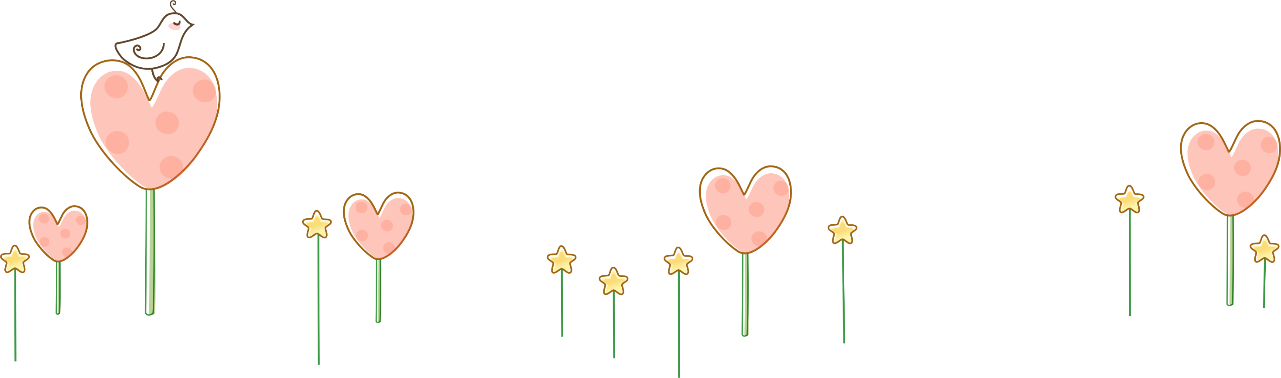 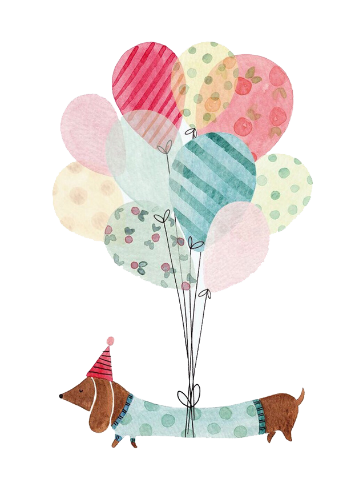 Entrepreneurial activities differ substantially depending on the type of organization and creativity. Entrepreneurial activities differ
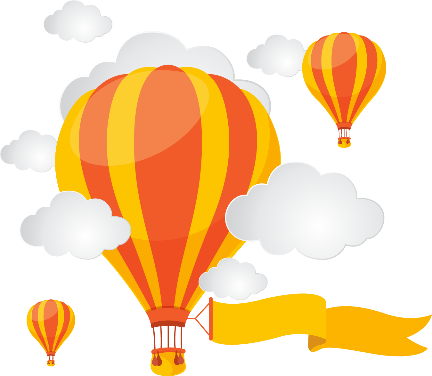 Entrepreneurial activities differ substantially depending on the type of organization and creativity. Entrepreneurial activities differ
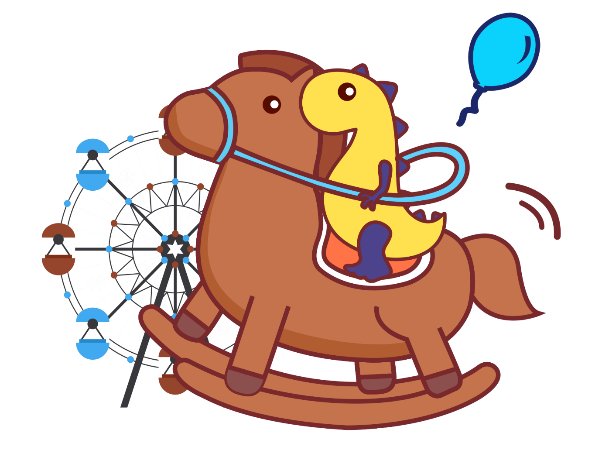 Entrepreneurial activities differ substantially depending on the type of organization and creativity. Entrepreneurial activities differ
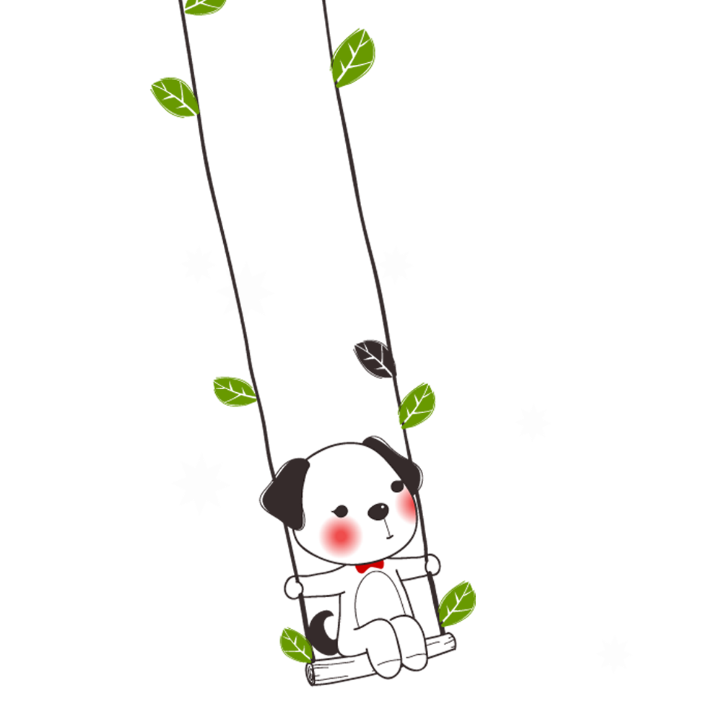 02.单击添加标题
Entrepreneurial activities differ substantially depending on the type of organization and creativity. Entrepreneurial activities differ
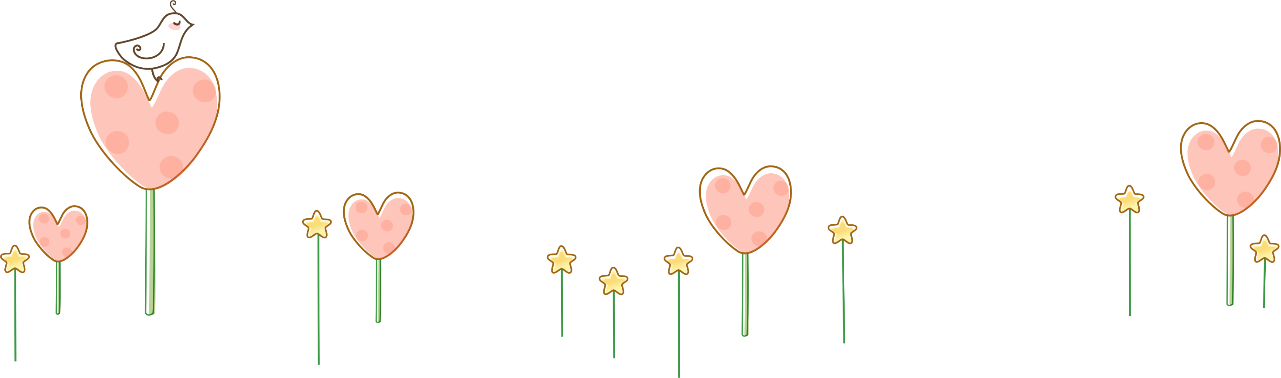 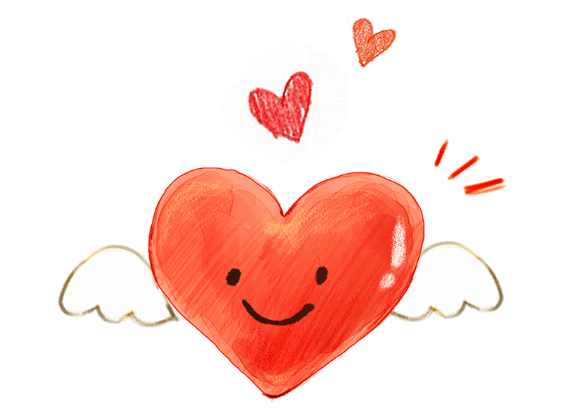 Entrepreneurial activities differ substantially depending on the type of organization and creativity. Entrepreneurial activities differ
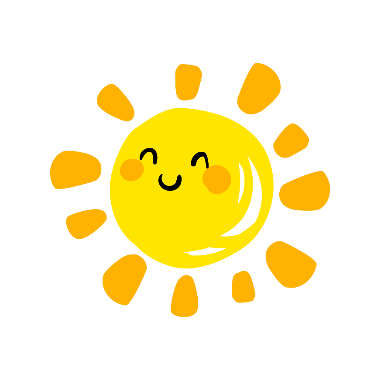 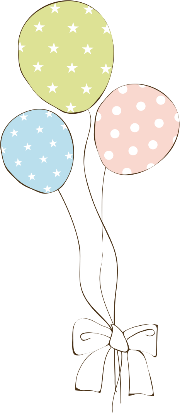 Entrepreneurial activities differ substantially depending on the type of organization and creativity.
Entrepreneurial activities differ substantially depending on the type of organization and creativity. Entrepreneurial activities differ
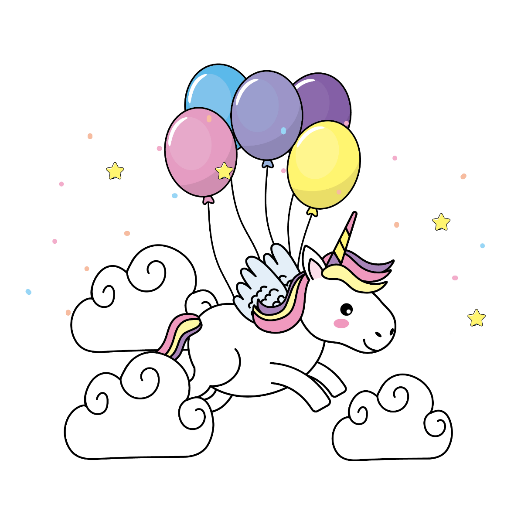 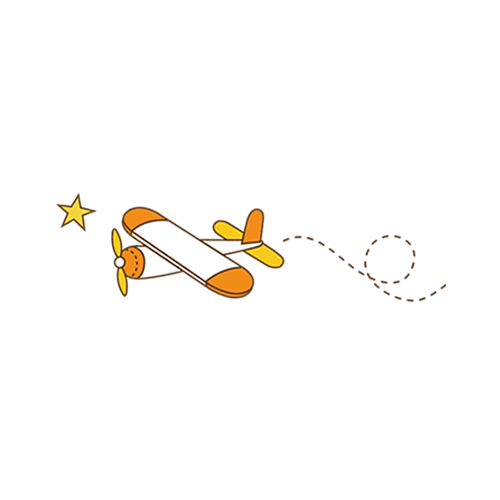 Entrepreneurial activities differ substantially depending on the type of organization and creativity. Entrepreneurial activities differ
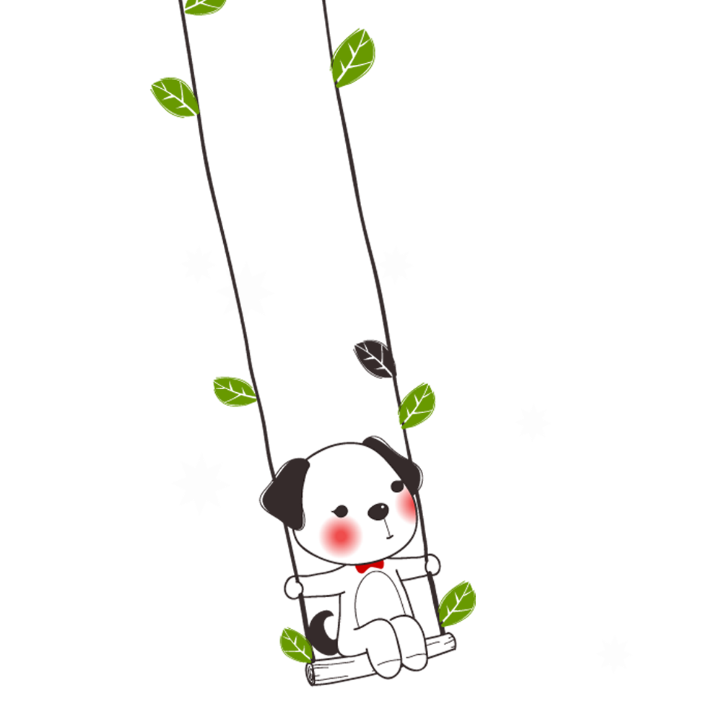 03.单击添加标题
Entrepreneurial activities differ substantially depending on the type of organization and creativity. Entrepreneurial activities differ
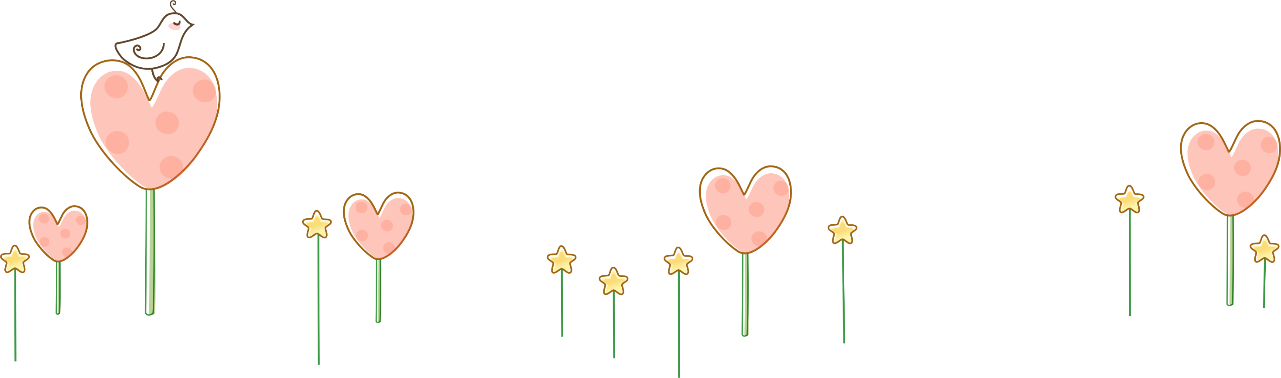 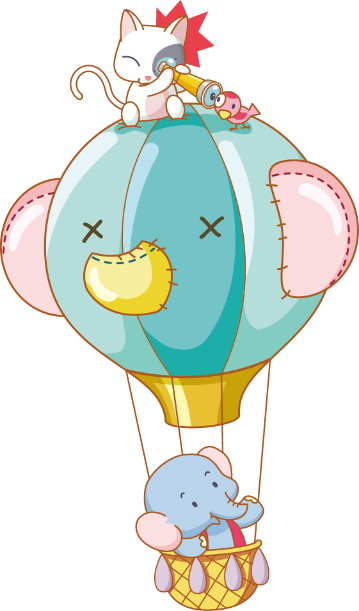 Entrepreneurial activities differ substantially depending on the type of organization and creativity. Entrepreneurial activities differ
Entrepreneurial activities differ substantially depending on the type of organization and creativity. Entrepreneurial activities differ
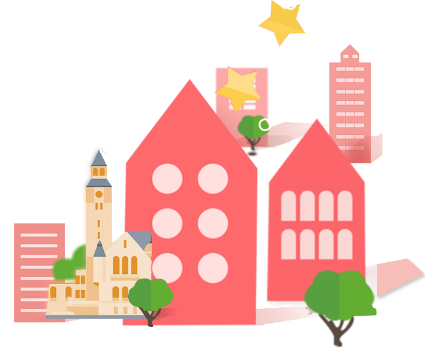 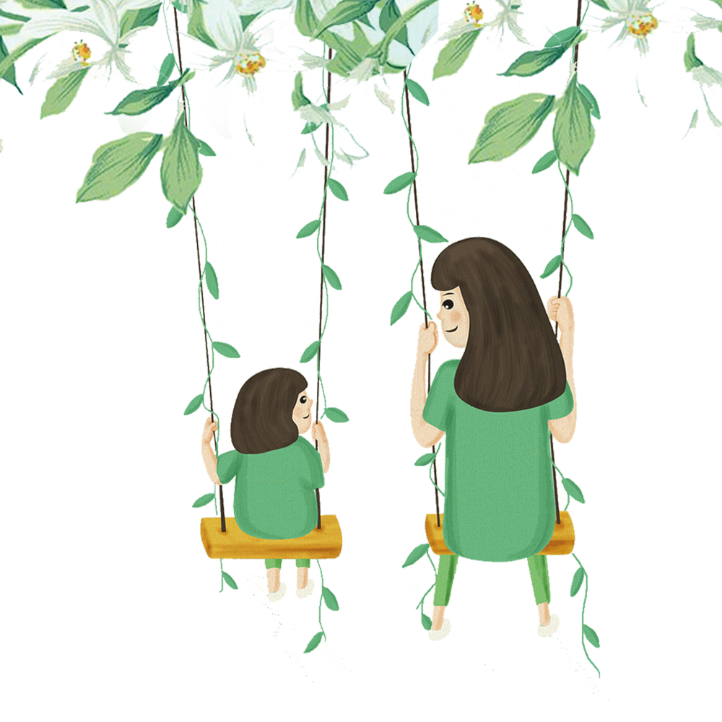 儿童节
Entrepreneurial activities differ substantially depending on the type of organization and creativity. Entrepreneurial activities differ
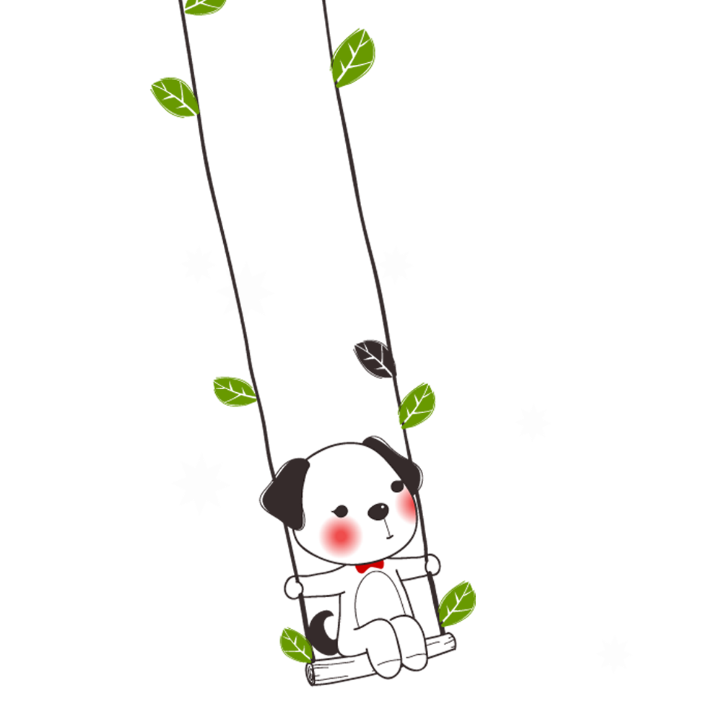 04.单击添加标题
Entrepreneurial activities differ substantially depending on the type of organization and creativity. Entrepreneurial activities differ
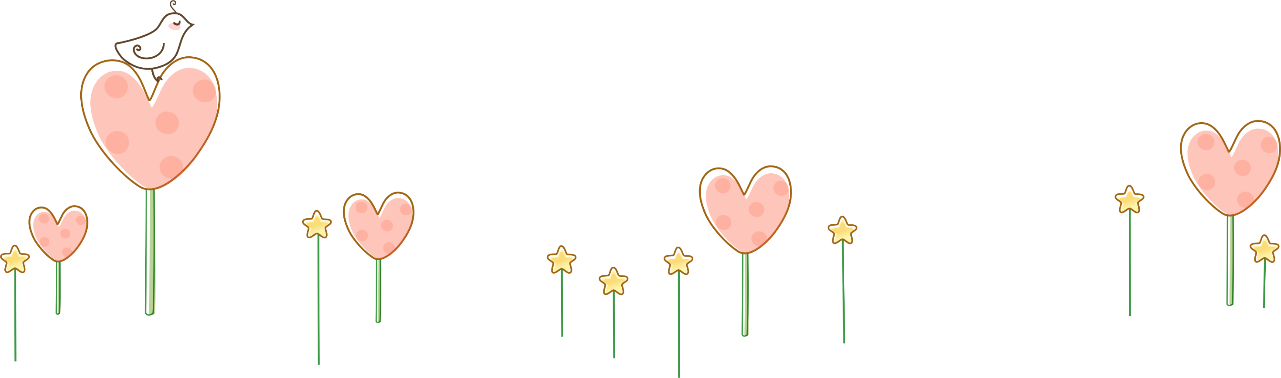 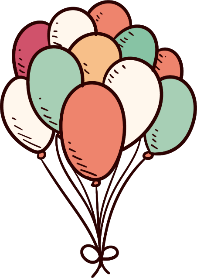 儿童节
Entrepreneurial activities differ substantially depending on the type of organization and creativity. Entrepreneurial activities differ
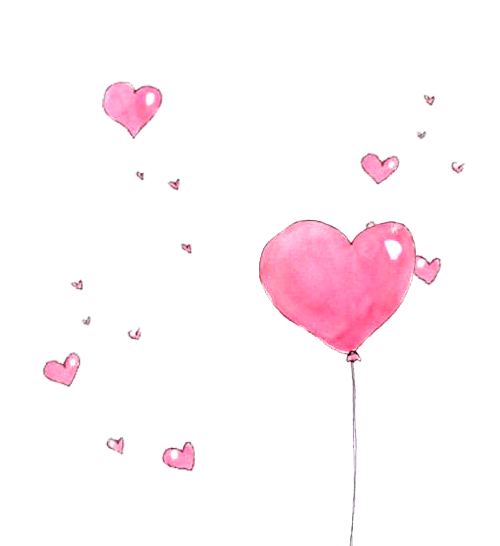 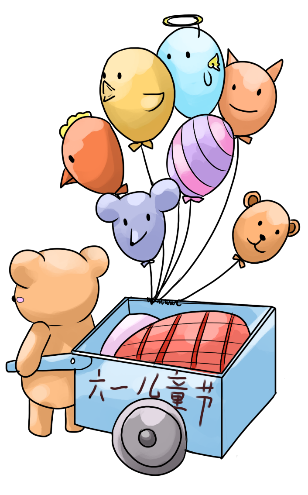 Entrepreneurial activities differ substantially depending on the type of organization and creativity. Entrepreneurial activities differ
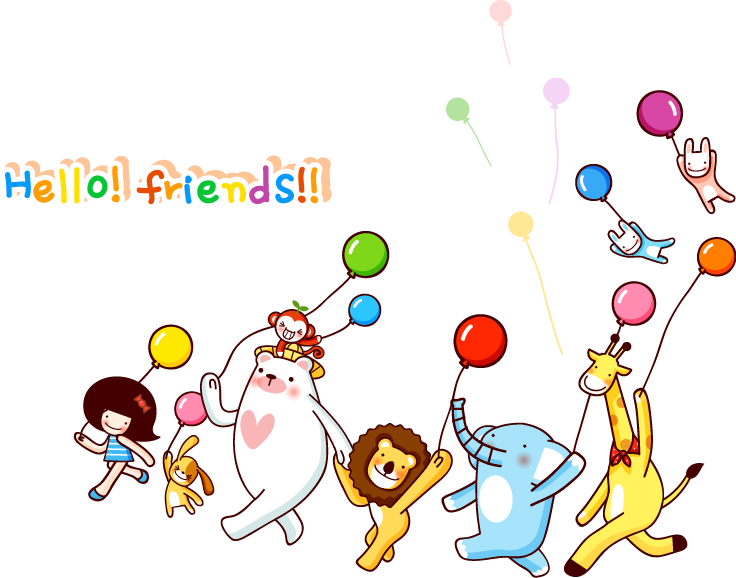 儿童节
Entrepreneurial activities differ substantially depending on the type of organization and creativity. Entrepreneurial activities differ
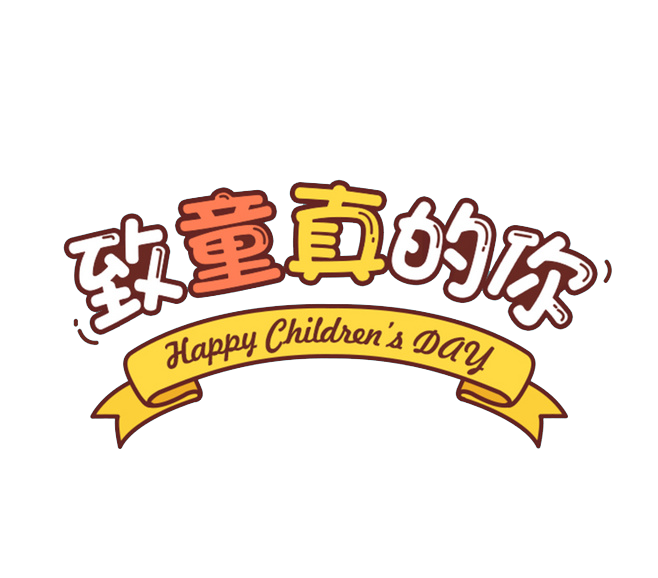 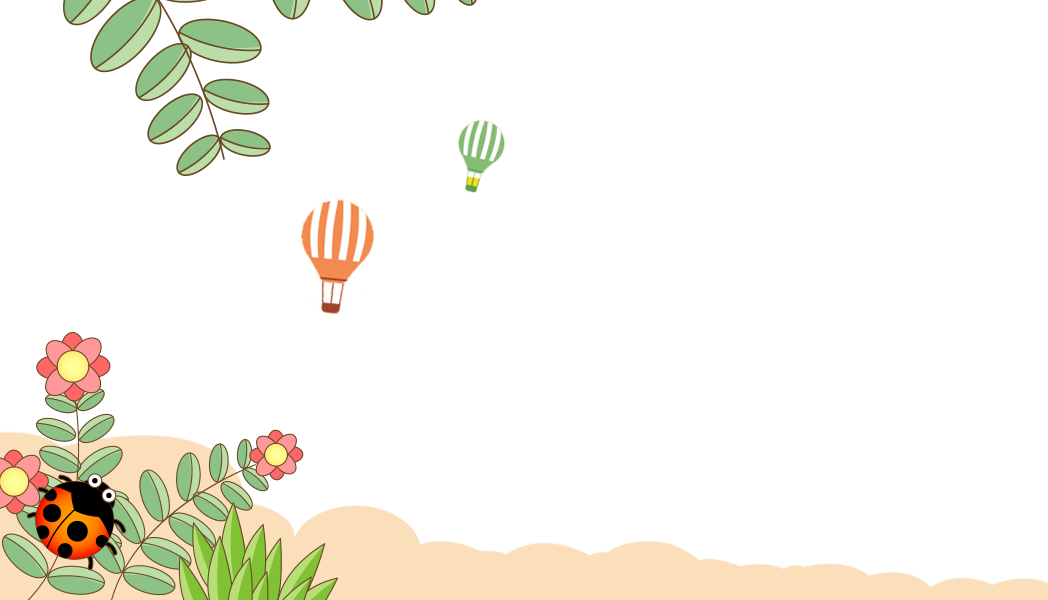 Entrepreneurial activities differ substantially depending on the type of